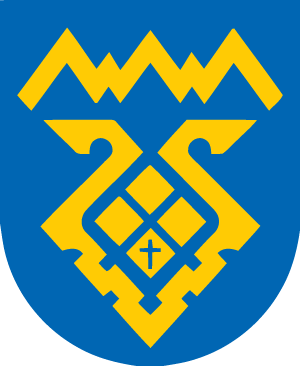 в том числе:
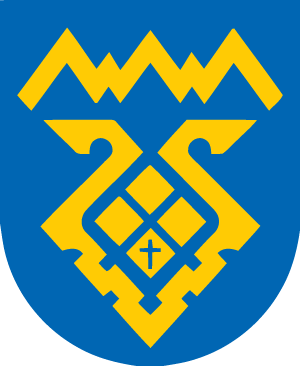 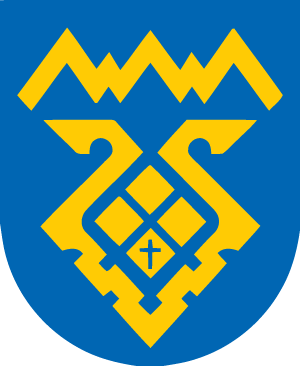 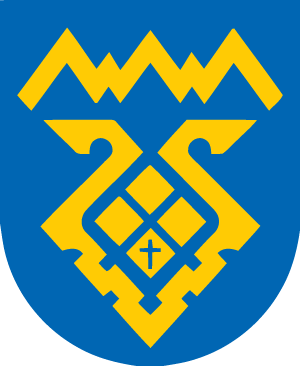 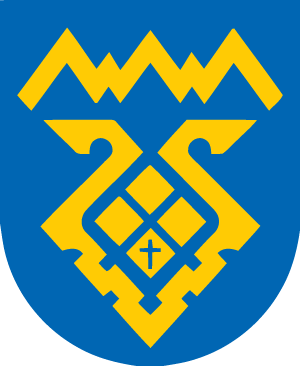 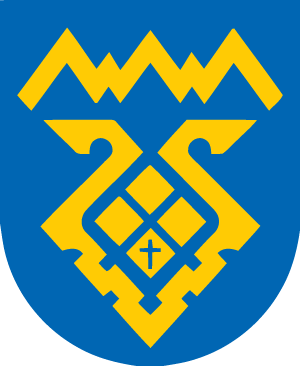 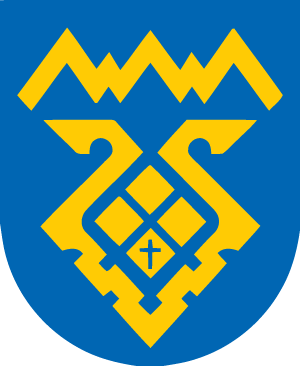